Chapter 1
Chapter 2
Chapter 3
Chapter 4
Chapter 5
Chapter 6
Chapter 7
The chapter name here............................................................................................10
The chapter name here............................................................................................25
The chapter name here............................................................................................38
The chapter name here............................................................................................67
The chapter name here............................................................................................83
The chapter name here..........................................................................................133
The chapter name here..........................................................................................152
THE BOOK NAME HERE
BY THE AUTHOR
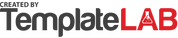